CONSULTIVA DEPARTAMENTALSECRETARIA DE EDUCACIÓN DEPARTAMENTO DE NARIÑO
DORIS MEJIA BENAVIDES
Secretaria de Educación Departamental
INFORME CONTRATO No. 1663-13“PROFESIONALIZACIÓN  DE DOCENTES AFRO DEL DEPARTAMENTO DE NARIÑO”
CONVENIO GOBERNACIÓN DE NARIÑO – UNIVERSIDAD NACIONAL Y A DISTANCIA – UNAD.
El Departamento de Nariño presentó ante el OCAD el proyecto “APOYO DE PROFESIONALIZACION DE PERSONAL DOCENTE AFRO DEL DEPARTAMENTO DE NARIÑO”, el cual fue aprobado el 19 de Noviembre del 2012.
El 8 de noviembre del 2013, el Departamento de Nariño y la Universidad Nacional Abierta y a Distancia UNAD firmaron contrato interadministrativo No. 1663-13, por un valor de $4.745.000.000
Objeto: “La Universidad se compromete a facilitar el acceso a la educación profesional de  docentes Afronariñenses con nivel de formación bachiller, normalista, técnico y/o tecnólogo del Departamento de Nariño, para desarrollar el proceso de profesionalización en el programa profesional de Licenciatura en Etnoeducación, a través del sistema tradicional y campus virtual, que cumplan con los requisitos exigidos por la UNAD (…)
El proceso de selección de los beneficiarios de este proyecto, estuvo a cargo de los líderes comunitarios de cada una de las regiones beneficiadas.

Este contrato ha tenido dos modificaciones: 
la primera modificación del 20 de Febrero del 2014 Modificación No. 1 “Plazo de ejecución” establece que: “El contrato tendrá una duración de seis años, tiempo en el cual se cubrirá los 10 periodos académicos presupuestados para la profesionalización de los docentes Afro del Departamento de Nariño. La fecha de finalización del contrato es el 30 de Abril del 2019. (antes 5 años)
segunda modificación del 5 de Diciembre de 2018 para el proceso de nivelación a las siguientes cláusulas: Obligaciones de las partes: La Universidad deberá nivelar a 58 estudiantes, así: 49 estudiantes deberán nivelar 16 créditos (2014-2) y 9 estudiantes deberán nivelar 32 créditos (2014-2 y 2015-1). Plazo de ejecución: Adiciónese el plazo de ejecución en 1 año.

Es importante mencionar que los costos generados en el proceso de nivelación serán asumidos por el Departamento de Nariño, con  el saldo a favor, obtenido de los estudiantes retirados.
-
Los estudiantes que realizaron el curso y no lo aprobaron, los costos, por recuperación, serán asumidos directamente de sus propios recursos.

Se focalizaron  5 nodos para realizar los encuentros tutoriales:

Barbacoas: atiende población de este municipio, al igual que de los Municipios de Roberto Payan, Magui Payan y aledaños.
El Charco: atiende población de este municipio, al igual que del municipio de Santa Barbará de Iscuandé y aledaños.
Tumaco: atiende población de este municipio, al igual que del municipio de Francisco Pizarro y aledaños.
Olaya Herrera: atiende población de este municipio, al igual que de los Municipios de Mosquero, La Tola y aledaños. Es importante indicar que en este nodo se atiende de igual manera a los pueblos indígenas, quienes son beneficiarios del contrato No. 1662-13.
El Ejido: atiende a población de este corregimiento como también a la población de los Municipios de Policarpa, Cumbitara, Leiva, El Rosario y aledaños.
En estos nodos se realizaron actividades de acompañamiento a las jornadas programadas desde la UNAD para fortalecer el aprendizaje virtual de los estudiantes, denominados tutorías. En cada periodo académico se realizaron 5 encuentros tutoriales, que se llevaron a cabo los días viernes y sábados.

Con fecha 18 de mayo del 2019, los beneficiarios de este contrato terminaron el décimo periodo académico del programa Licenciatura en Etnoeducación.

El número de estudiantes matriculados inicialmente fue de 593 y para el último periodo académico se matricularon 445.
148 estudiantes fueron retirados del programa por su bajo rendimiento académico, al obtener un promedio de notas inferior a 1.0 y por la falta de asistencia en dos semestres consecutivos. Otro factor que incidió en la disminución de beneficiarios, es el  cambio de nodos, solicitado por los estudiantes que presentan situaciones de riesgo, amenaza y desplazamiento.

Estudiantes matriculados por periodo académico:
La UNAD como operador del contrato, establece una serie de requisitos académico necesarios para que el beneficiario reciba su título profesional de Licenciado en Etnoeducacion, en la ceremonia de graduación programada para el día sábado 14 de Diciembre de 2019.
 
Los estudiantes que hasta la fecha no cumplieron con los requisitos exigidos por la Universidad, será de su propia responsabilidad académica y económica,  continuar con el proceso de su formación profesional.
Estado Financiero

Valor del contrato:                                                                $4.745.000.000

Valor cancelado hasta el 9 periodo académico:               $3.803.431.716

Valor a pagar por el proceso de nivelación:                      $102.676.000

Valor a pagar por el periodo académico 2019-1:            $356.225.073

Saldo a favor:                                                                         $482.667.211
ESTADO ACTUAL DE LA INVERSIÓN EN LAS INFRAESTRUCTURAS DE LOS CENTROS E INSTITUCIONES EDUCATIVAS DE LAS COMUNIDADES AFRO
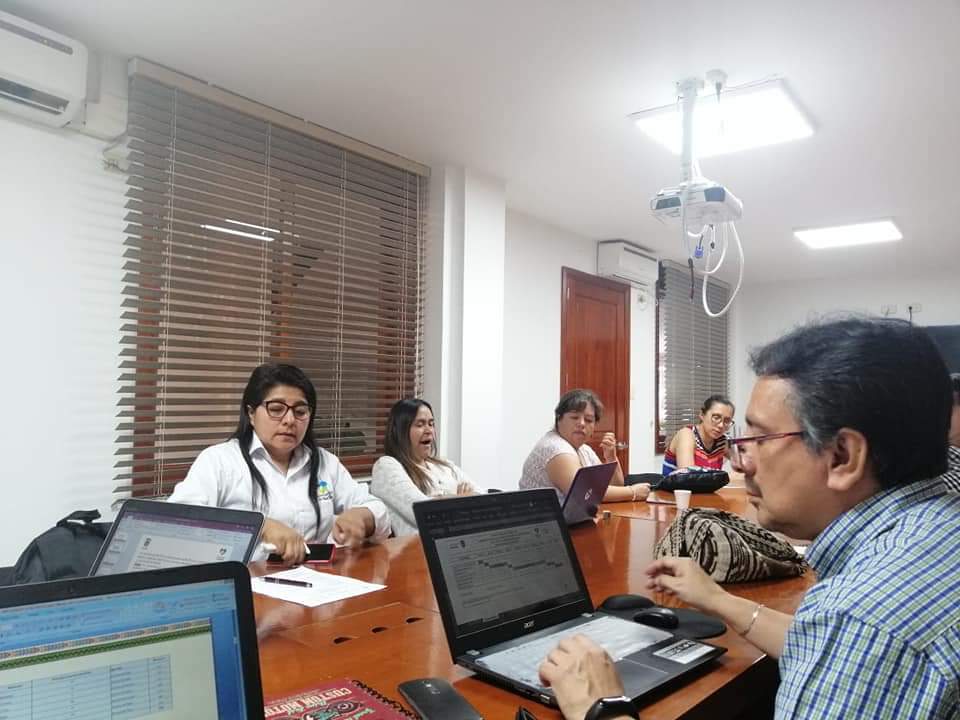 Transferencias
Postulaciones
A 
Mejoramientos
Inversiones
MATRICULA CONTRATADA COMUNIDADES AFRO
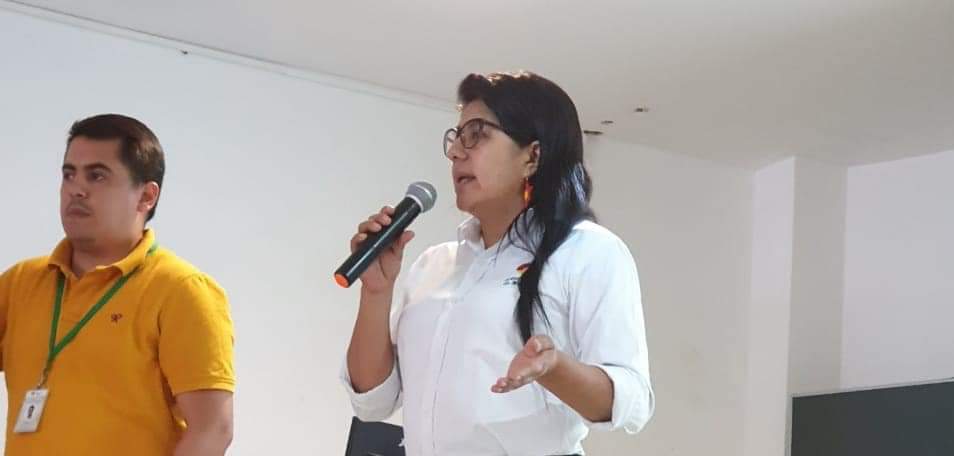 Matrícula contratada
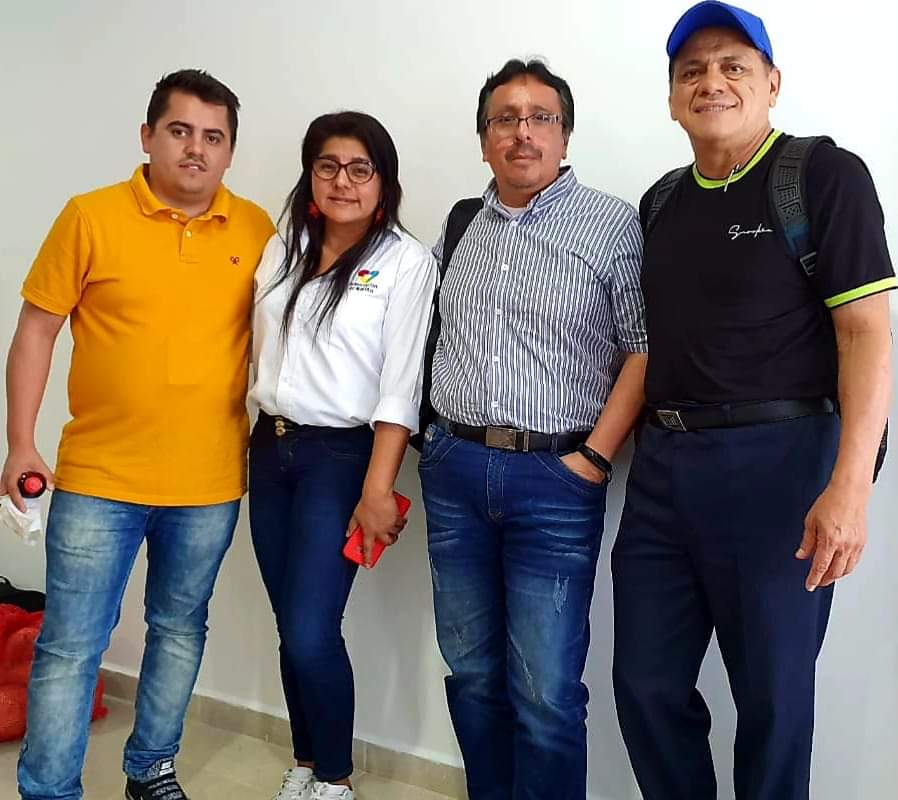 GRACIAS